HOW TO DO THINGS ON A SCOPE
Caryn 
11/14/2023
Current Scan Analysis
Nominally this: I ~ 100 * 10^((#dBm-1)/20)
But in our case this: I ~ 100*9.8 * 10^((#dBm-1)/20)
For these runs 12907,12906: -20dBm, AM depth 91%, mod f 0.1Hz
Voltage and dbm conversion: cav4c
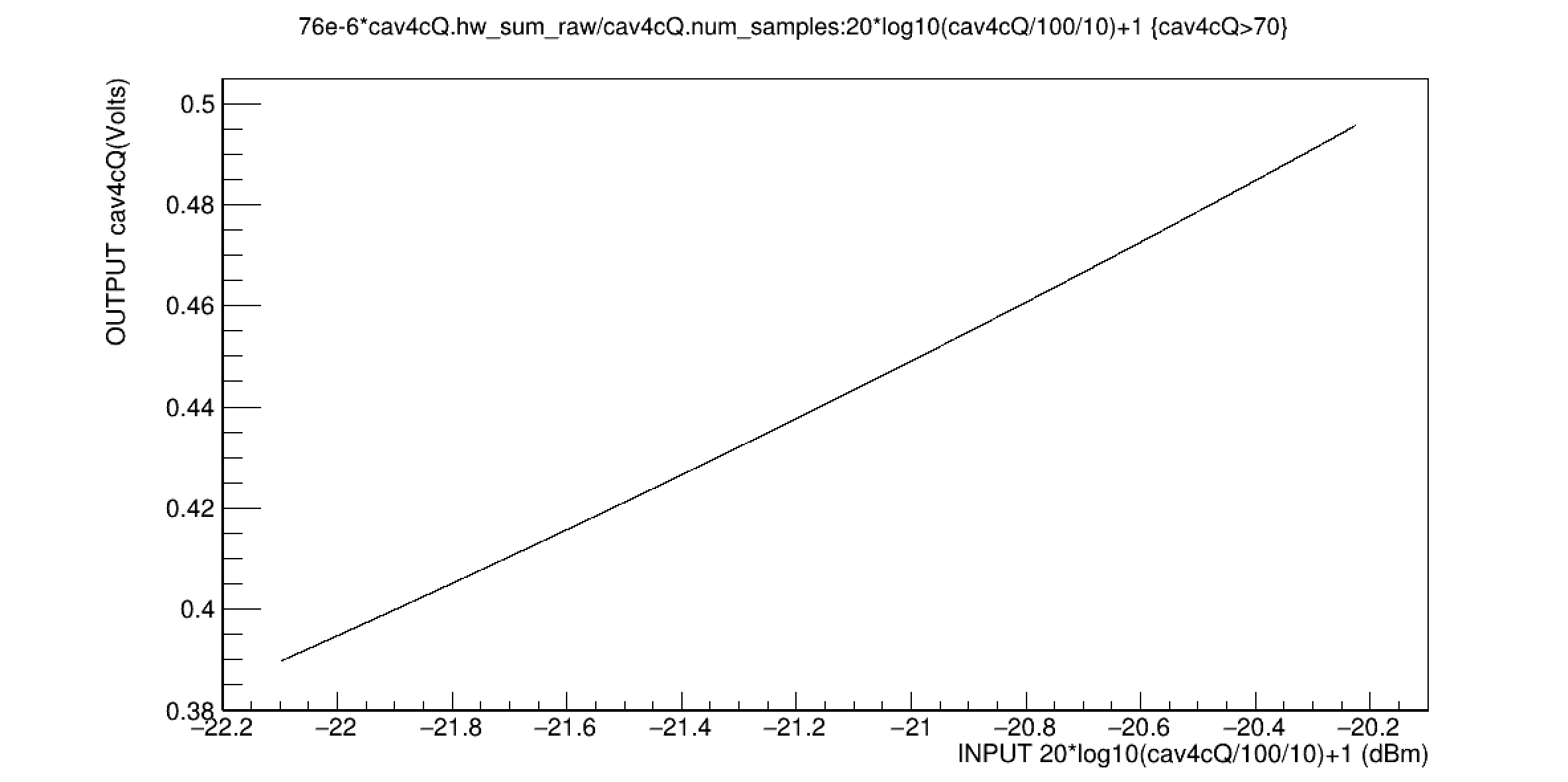 4cQ and 4bQ differ by 3X in output
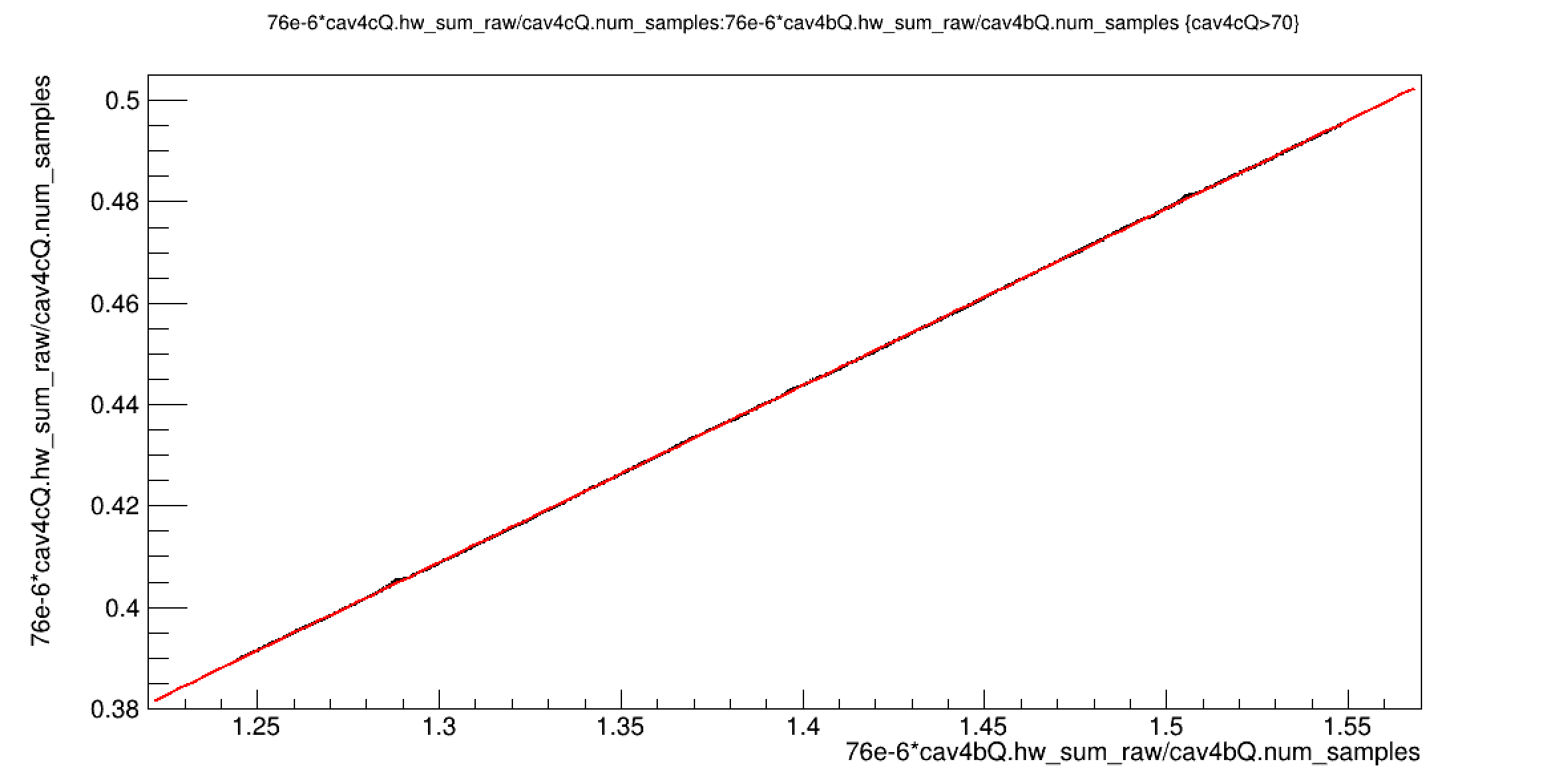 japanOutput/sbs_CntHouse_12907.root
Minimizer is Linear / Migrad
Chi2                      =  0.000714002
NDf                       =        21602
p0                        =   -0.0445769   +/-   1.97251e-05 
p1                        =     0.348842   +/-   1.40917e-05
Double difference Voltage and dbm conversion
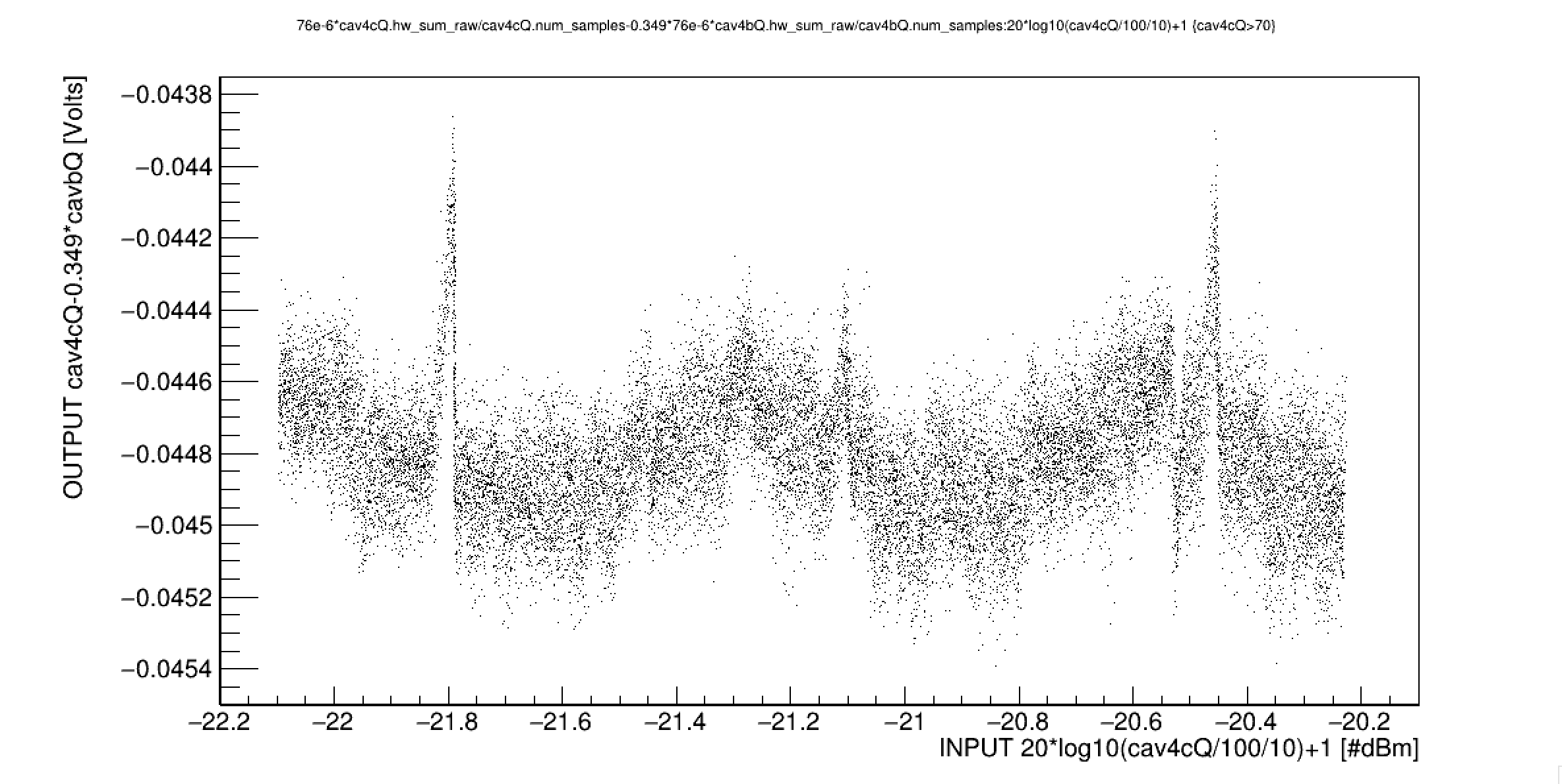 Method A: Scan 0.1dBm at a time. Measure 4cQ and 4bQ output to an accuracy of 0.1mV. Calculate scaled difference (outputs differ by 3X)
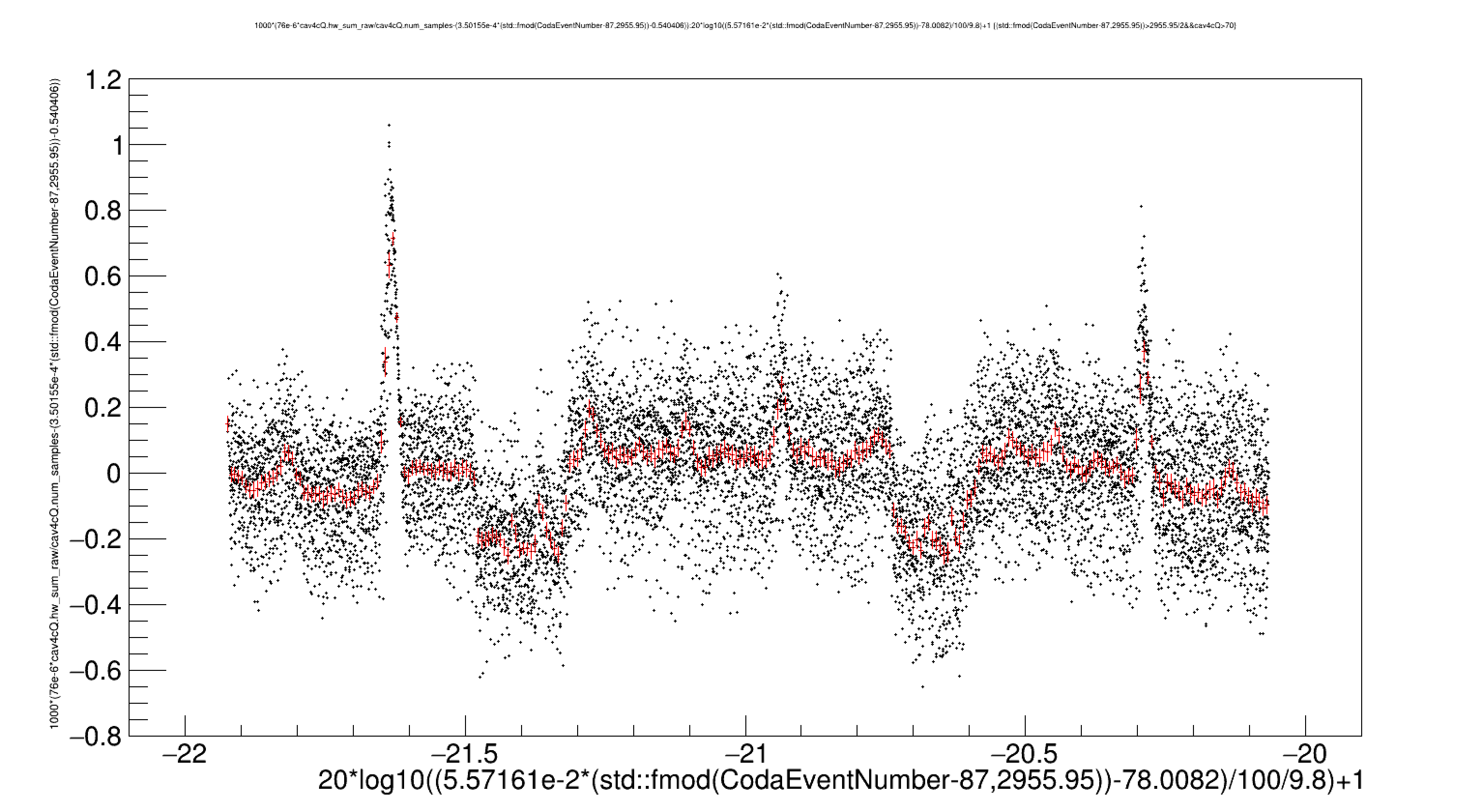 Method B: Scan 0.1dBm at a time. Measure 4cQ output to an accuracy of 0.05mV. Calculate deviation from linear.
OUTPUT cav4Q Deviation from linear (cav4c) [mV]
INPUT [dBm]
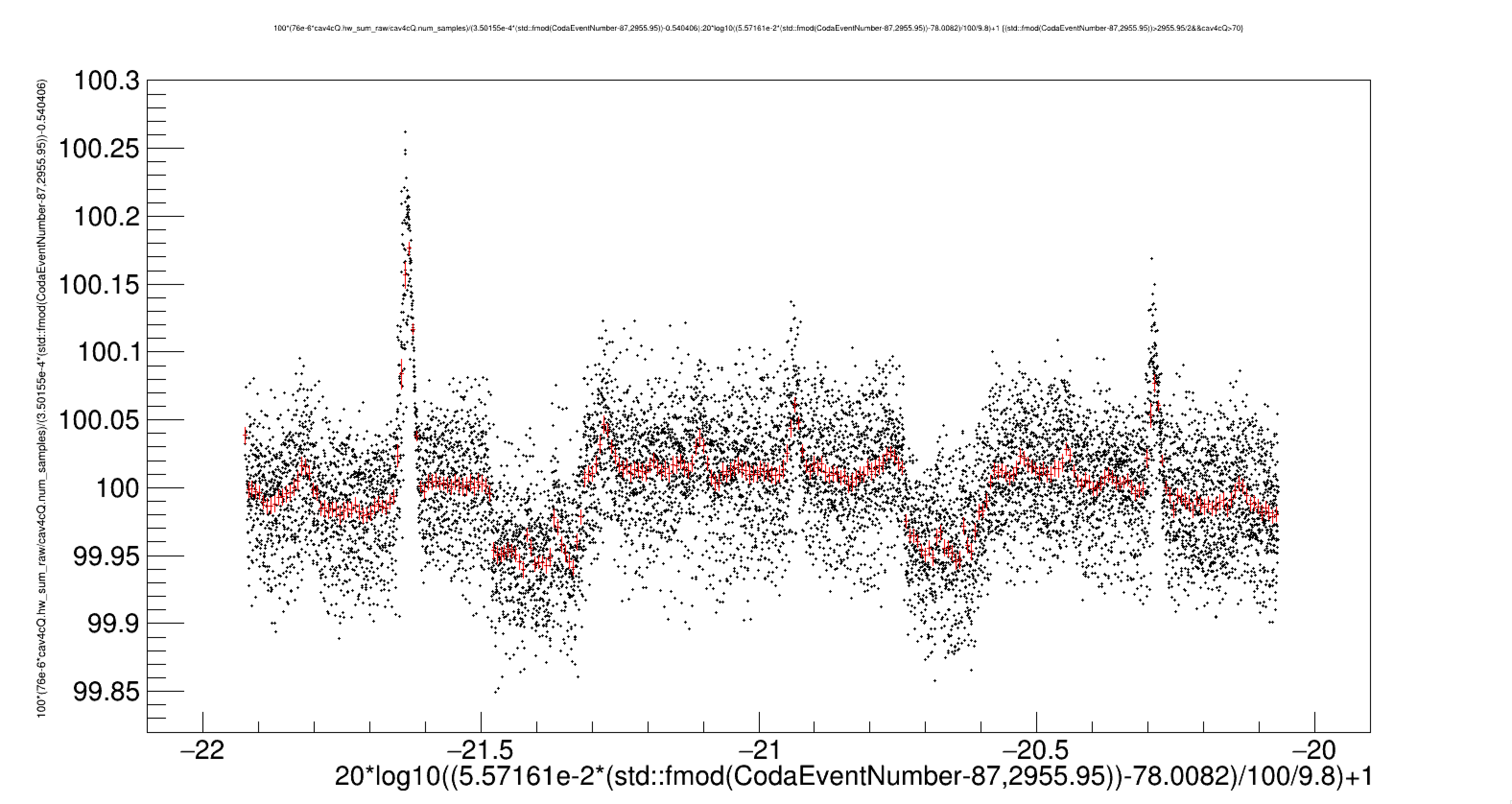 Method C: Sawtooth mod -22->-20dBm. Trigger on sawtooth edge on scope. Measure ratio cav4cQ/sawtooth to accuracy of 0.01% to see pattern on scope trace
OUTPUT cav4cQ/INPUT  [%]
INPUT [dBm]
Other plots
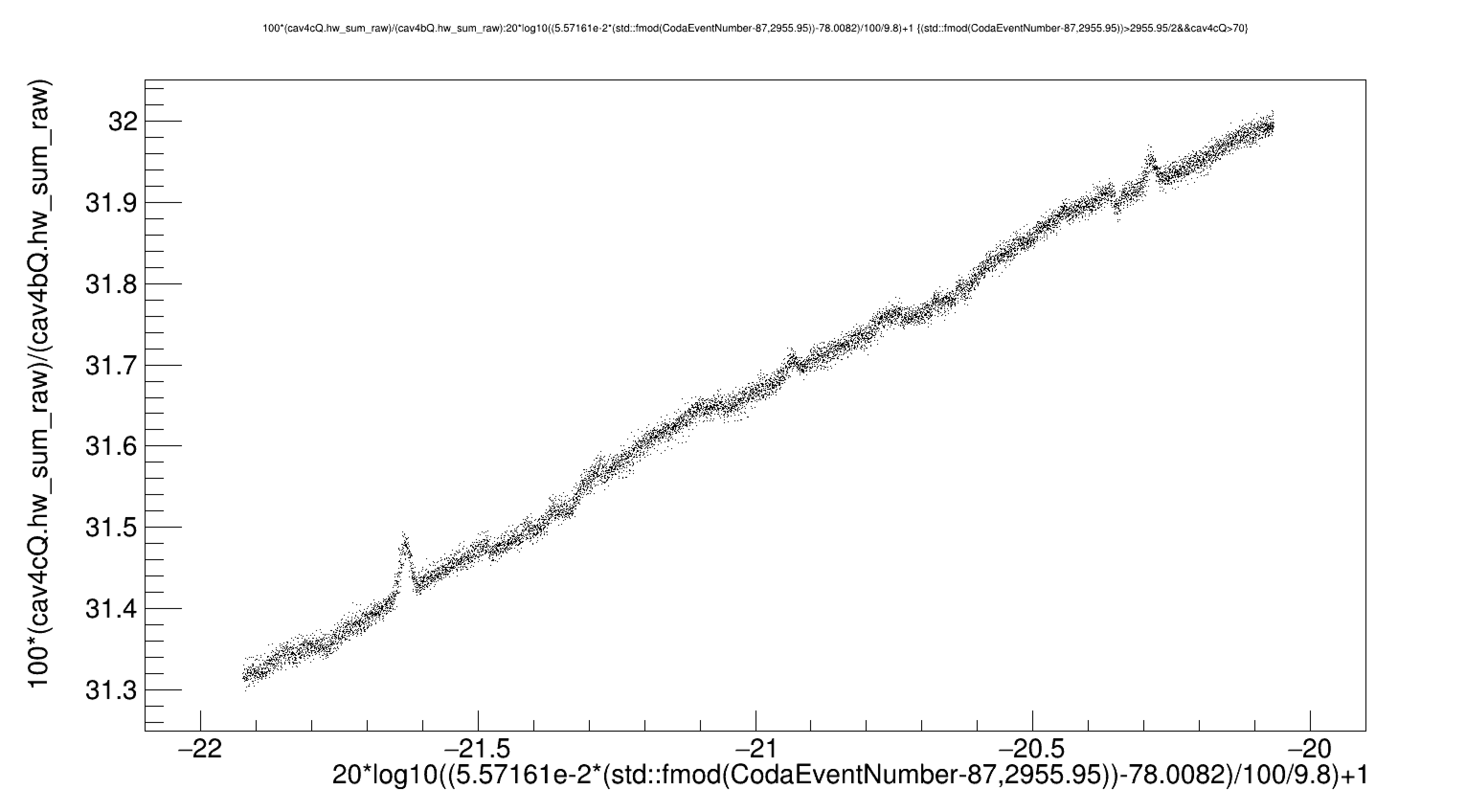 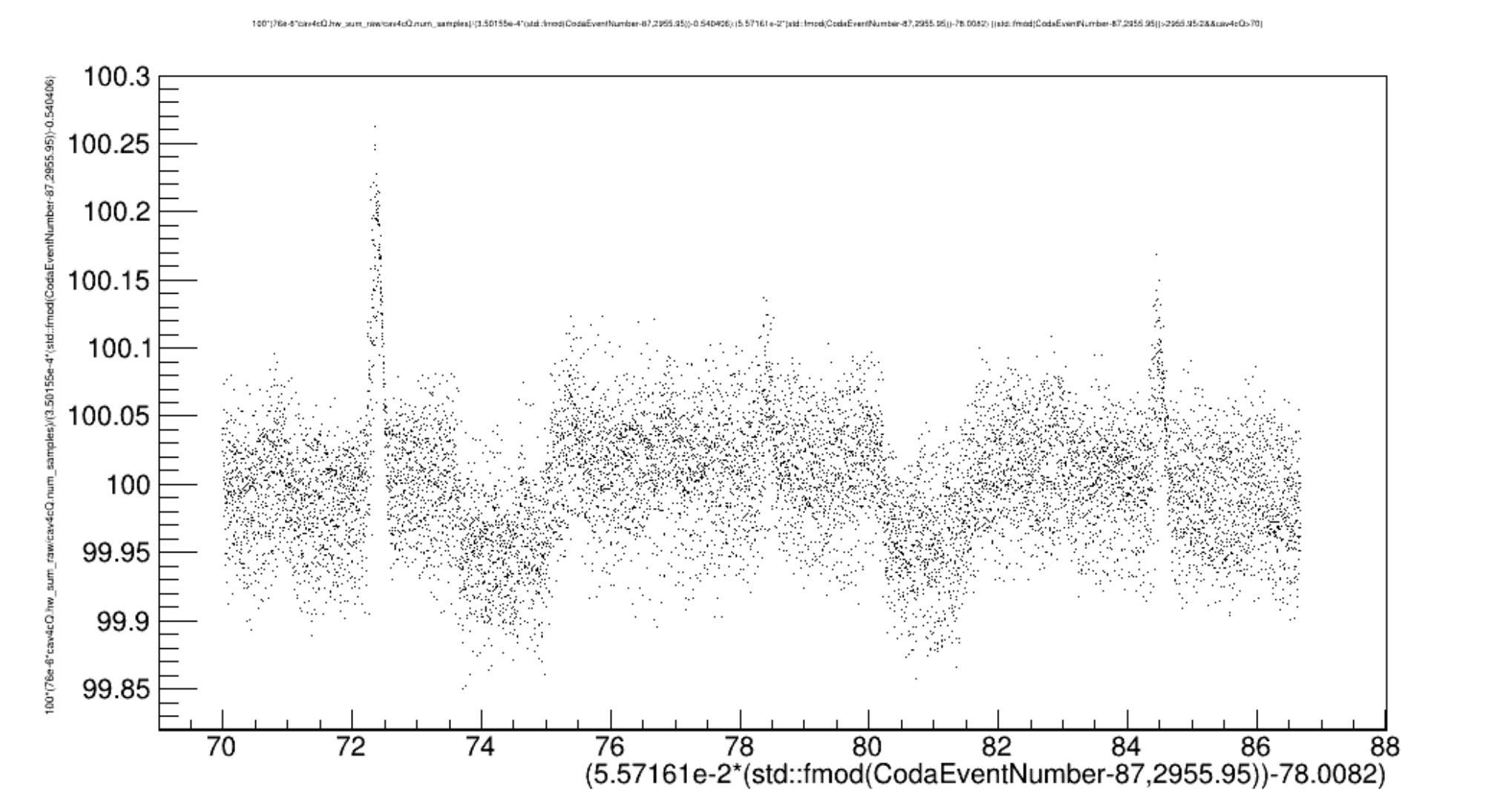 OUTPUT cav4cQ/INPUT  [%]
INPUT [“current” from functiongen]
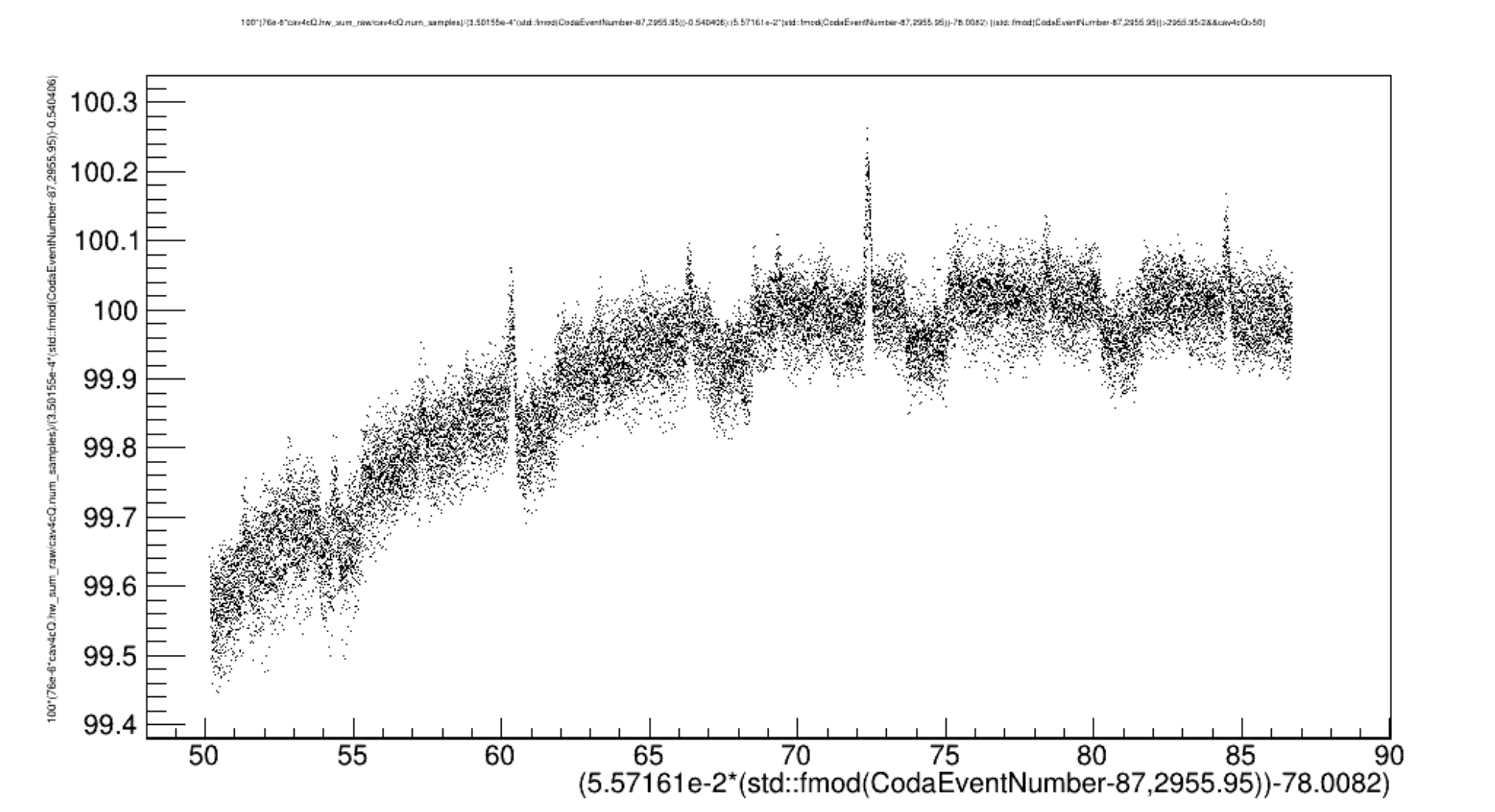 OUTPUT cav4cQ/INPUT  [%]
INPUT [“current” from functiongen]
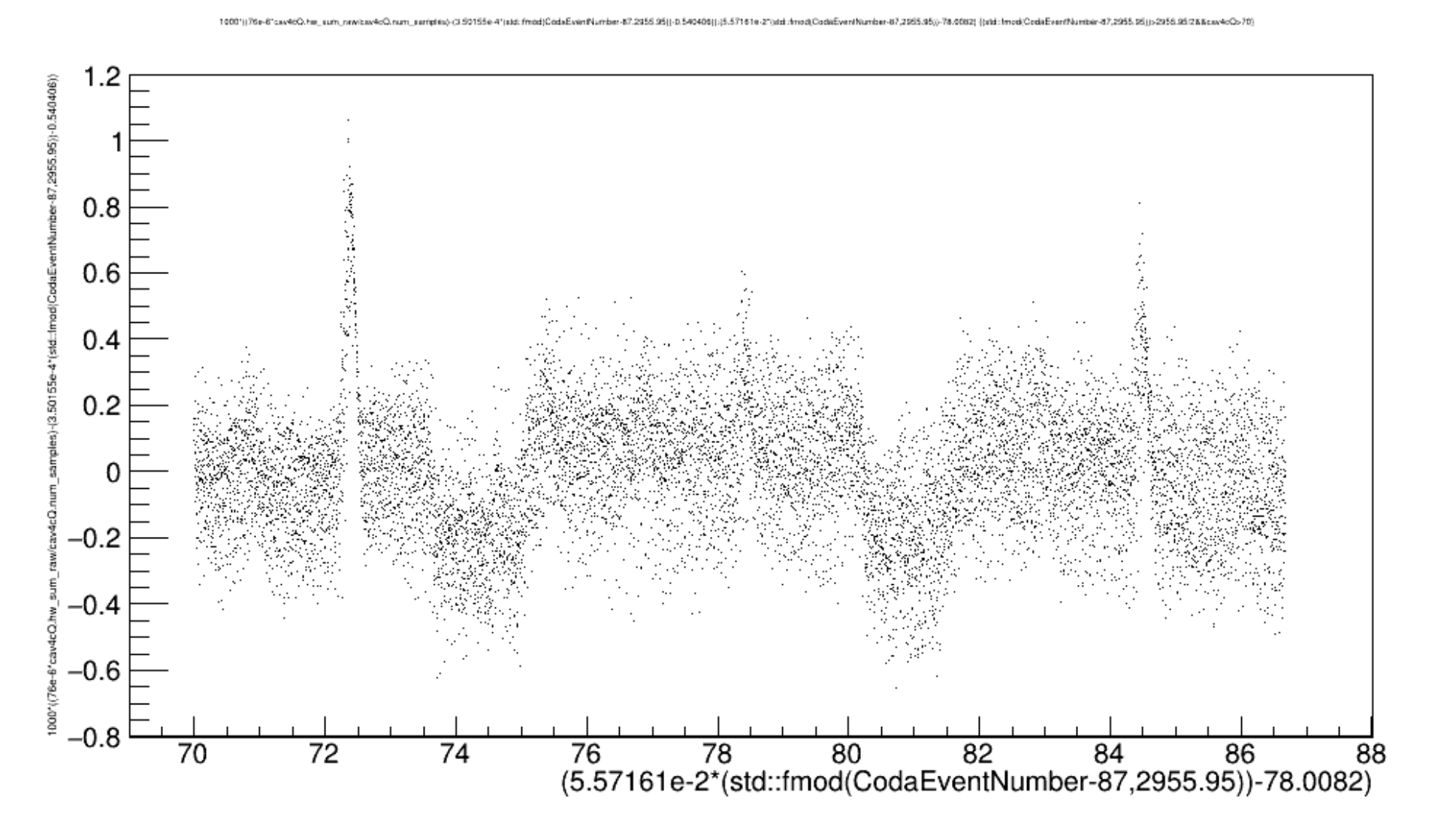 OUTPUT cav4Q Deviation from linear (cav4c) [mV]
INPUT [“current” from functiongen]
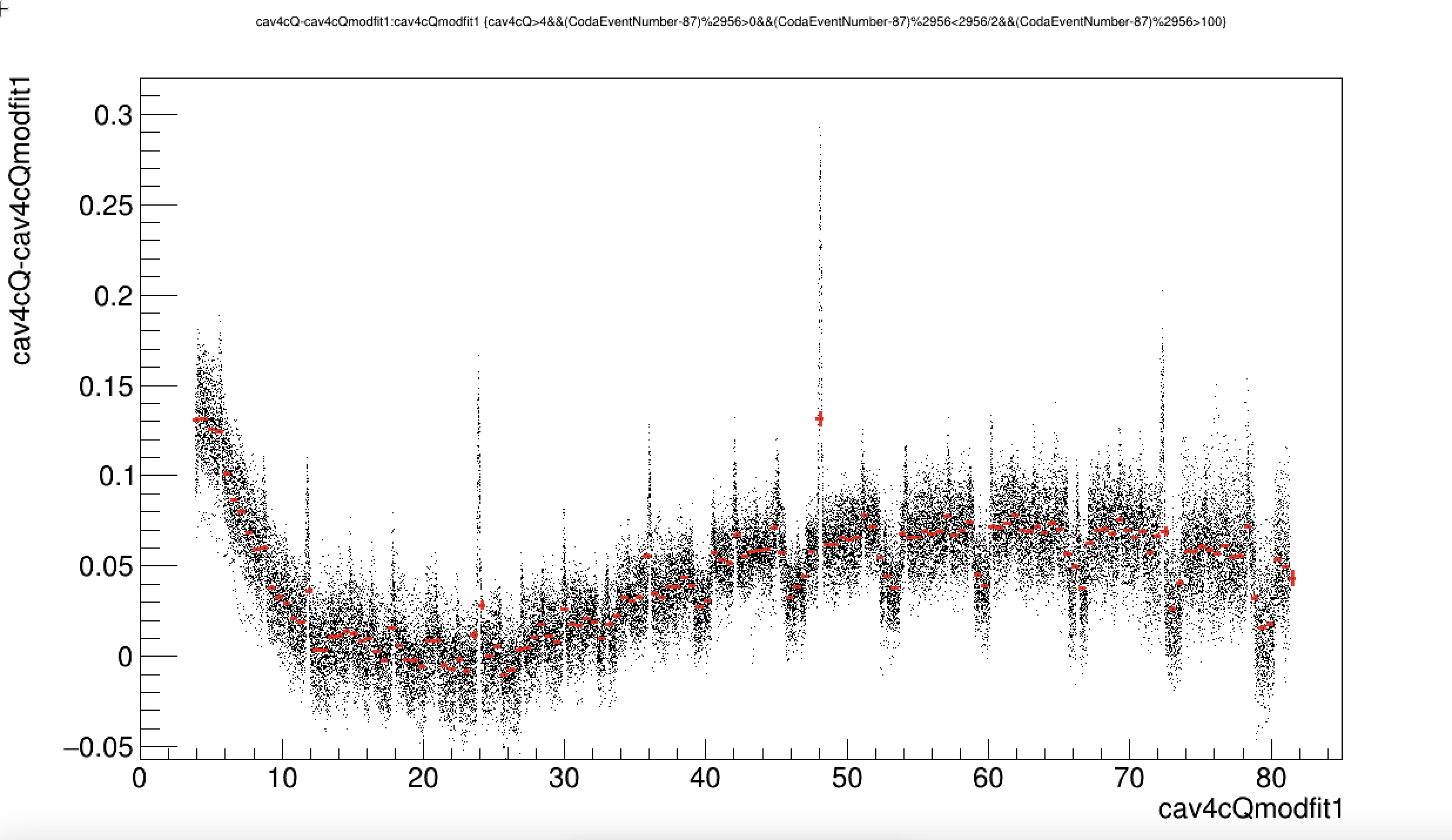 OUTPUT cav4cQ Deviation from quadratic fit (cav4c) [“uA”]
INPUT [“uA” from function generator]
Other plots of Devi’s runs
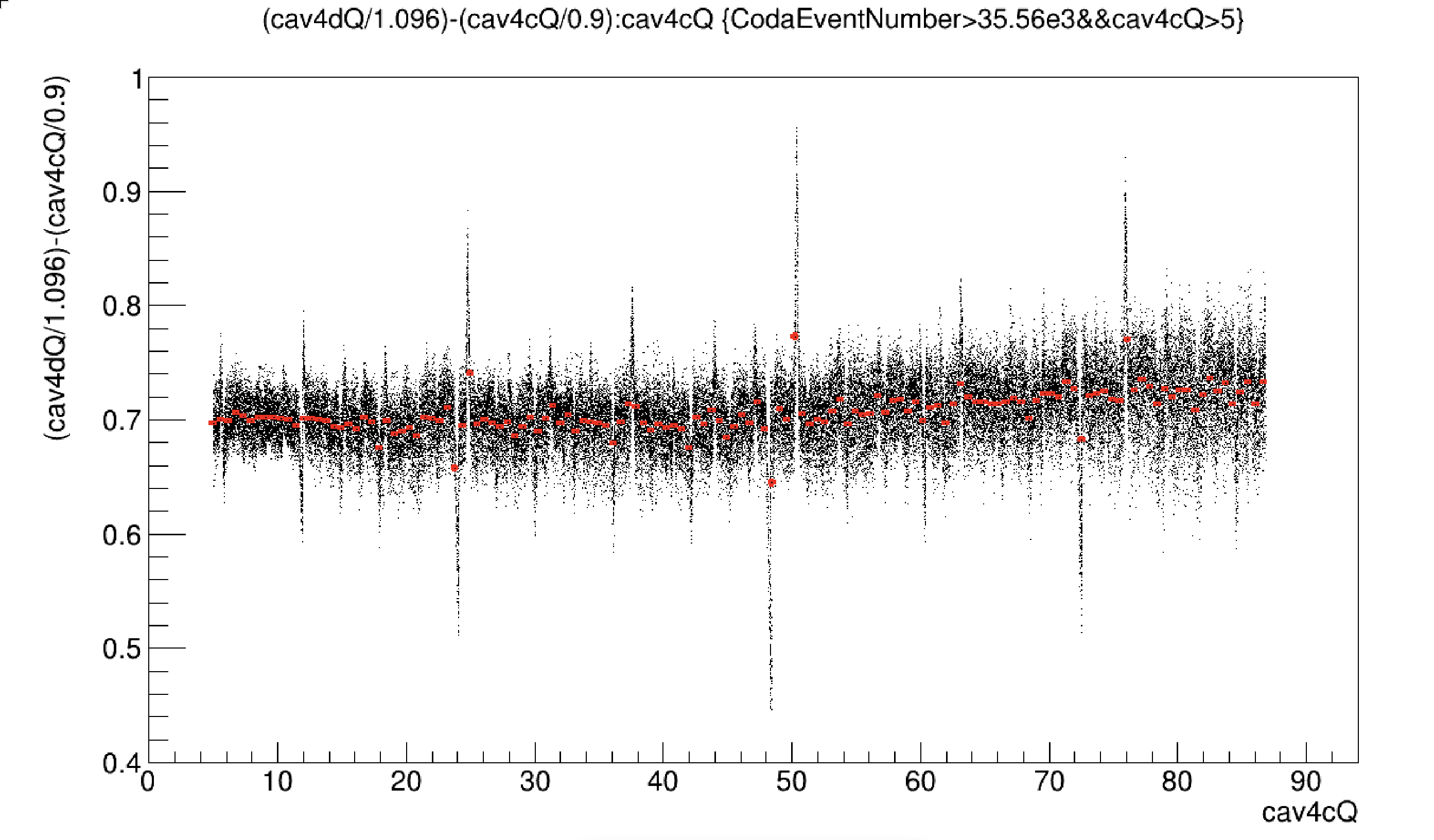 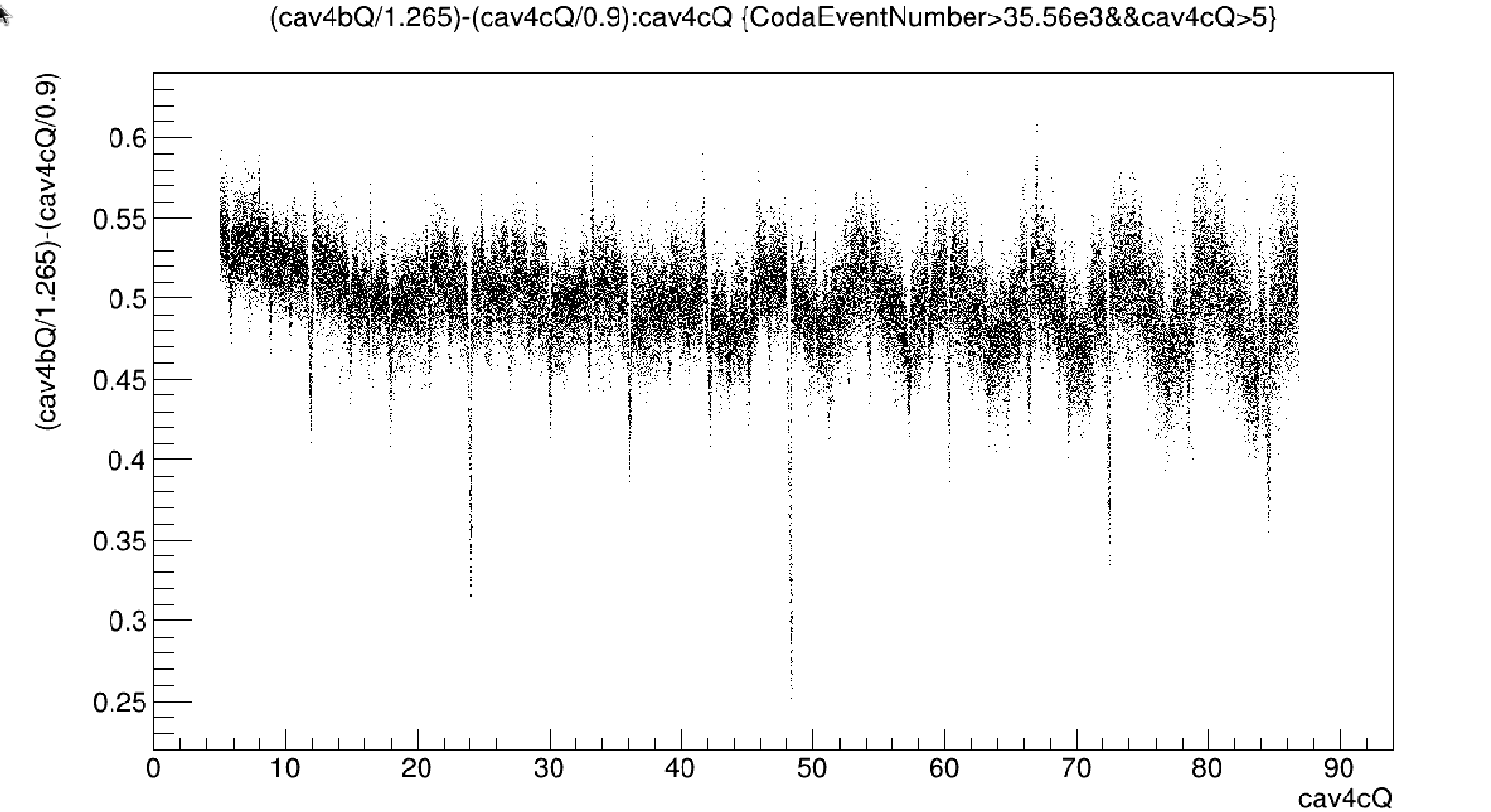 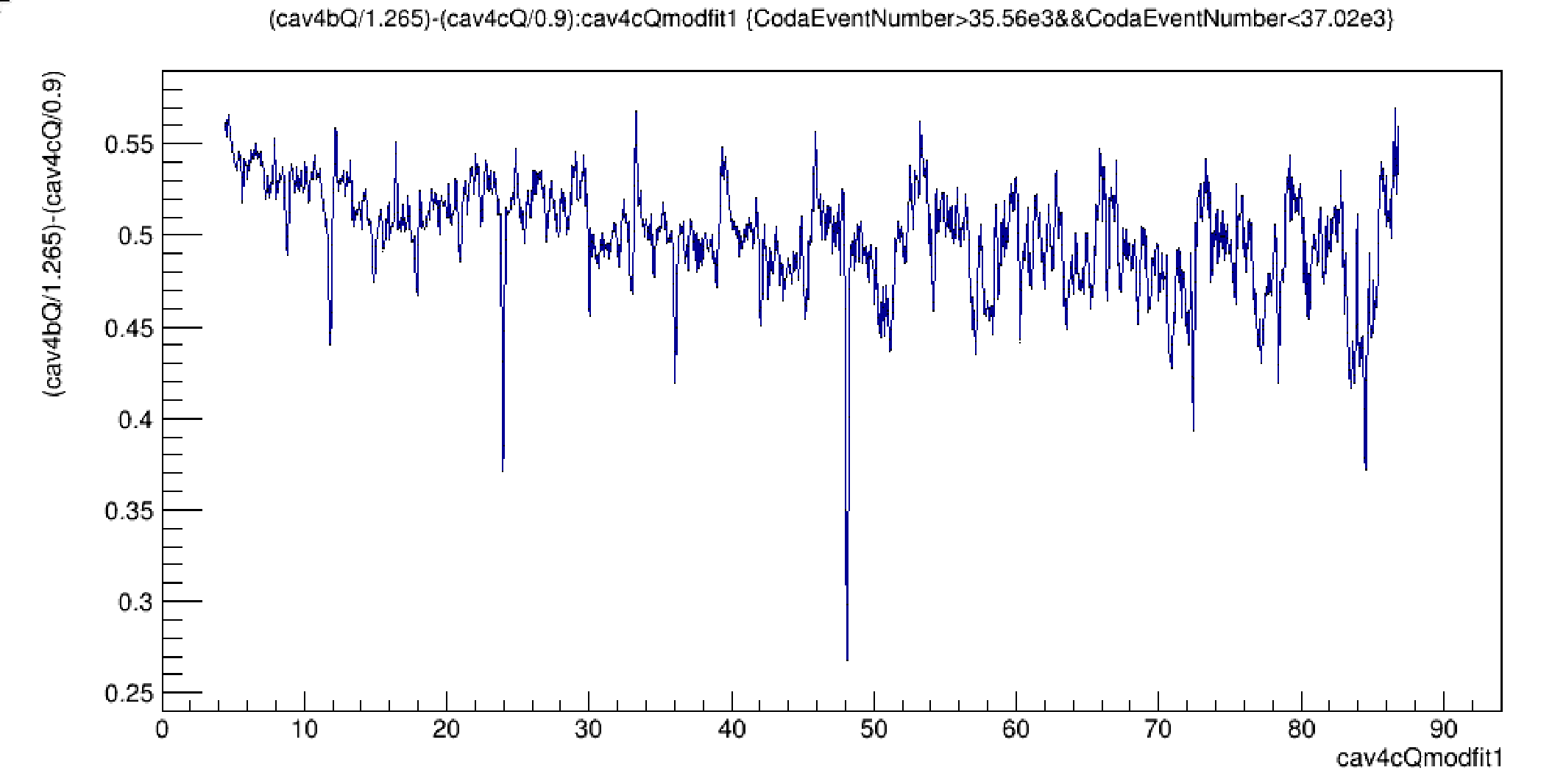